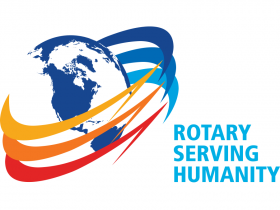 ROTARY CLUB OFHILTON HEAD ISLAND - VANLANDINGHAM
State of the Club 1
2016-17
July 12, 2016
Today’s Objectives
Review
Rotary Leadership
District 7770
Review VanLandingham Rotary 2016-17
Officers
Board Members
Responsibilities
Preview Preliminary Goals for 2016-17
Rotary Leadership
2016-17 Rotary International President, John F. Germ, Rotary Club of Chattanooga
2016-17 District 7770 Governor, Sandee Brooks, Rotary Club of Hilton Head Island
2016-17 Assistant Governor, Nancy Riedel, Sunset Rotary Club of Hilton Head Island
Rotary District 7770
Eastern South Carolina
Sixteen Areas
Eighty Rotary Clubs
Over 4,000 members
Website – http://www.rotary7770.org
District Governor – Sandee Brooks
Sixteen Assistant District Governors
Rotary Club of Hilton Head Island – VanLandingham
Chartered 1983
First President – Otto Ferrene
Business owners, managers and professionals interested in fellowship and service
Membership is by invitation and approval only
VanLandingham Rotary is considered a “medium” Club with 60 members
VanLandingham 2016-17 Club Officers
Officers are responsible for Club organization and operations with specific goals and objectives:
President, Tim Ridge
Immediate Past President, Brian Neumann
President Elect, Ben Shelton
President Nominee, (to be named)
Secretary, Steve Stauffer
Treasurer, Roger Burns
Assistant Treasurer, Brian Knapp
Sergeant-at-Arms, Jennifer DeHart
2016-17 Board of Trustees     Members-at-Large
Class of 2017:
James Ellis
John Farrenkopf
Mike Oliver
Class of 2018:
Neil Castellane
Maxine Parsons-Kogut
Class of 2019:
Brian Goode
Ivan Bennett
VLR Responsibilities
Administrative/Speakers – Jennifer DeHart
Auction – Mike Oliver
CART Fund – Tim Ridge
Community Service – Maxine Parsons-Kogut
Holiday Baskets-John Farrenkopf
Pop Corn Wagon-Dave Pierce
Road Clean Up-Corey Malphrus
Rotary ROCS- Maxine Parsons-Kogut
Greeters – Matt Murphy
Heritage – Neil Castellane
Membership  – Ben Shelton
Nominating Committee (and Other Duties as President May Direct) – Past Presidents
Public Image  – Lynn King
Rotary Foundation – Greg Wynn
Sunshine-Bev James
Social – Mike Middleton
Website – Barry Davis
Youth and Education – Ivan Bennett
2016-17 Preliminary Goals
Membership Attraction and Retention
Net gain of at least two new members
Retention rate improvement of 1%
Four new members under age 40
Foundation Giving
Annual Fund: $13,725
PolioPlus: $1,525
Online Tool Adoption
50% of members identify skills and interests in My Rotary
Project in need of assistance in Rotary Ideas
Humanitarian Service
At least one club member in a Rotarian Action Group
At least once club member attends grant management seminar
Partner with at least five Rotary clubs in region
2016-17 Preliminary Goals
New Generations
At least one club member mentors Rotaractor or Interactor
Rotaractors and Interactors involved in club project or event
VLR sponsors participant in RYLA event
Public Image
Local media covers outstanding club project
Local media involved in at least one club event, project or fundraiser
Goals yet to set for:
Auction
CART Fund
Heritage
“No Meeting” Dates 2016-17
July 5, 2016 – Independence Day
November 22, 2016 – Thanksgiving Baskets
December 27, 2016 – Christmas Week
February/March 2017 - Auction
April 11, 2017 - RBC Heritage
May 30, 2017 - Memorial Day
June 2017 - Founders’ Night
THANK YOU FOR SERVING!!!
Rotary Motto 
“Service above Self” 
Club Motto
 “The only time you should say NO is when you are asked to join”